Caching 50.5*
COS 518: Advanced Computer Systems
Lecture 9

Michael Freedman
* Half of 101
Basic caching rule
Tradeoff
Fast:   Costly, small, close
Slow:  Cheap, large, far
Based on two assumptions
Temporal location:  Will be accessed again soon
Spatial location:  Nearby data will be accessed soon
2
Multi-level caching in hardware
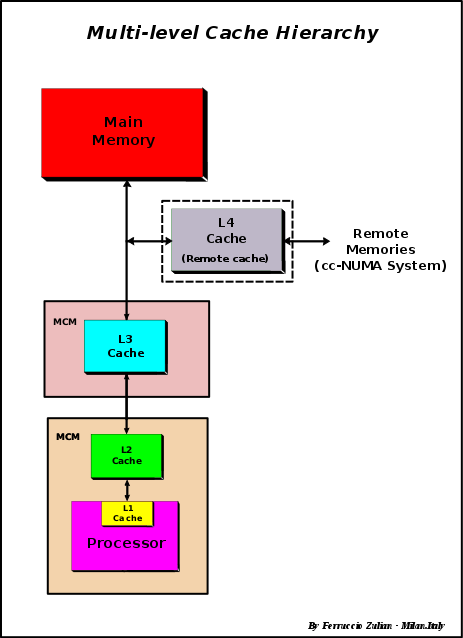 3
https://en.wikipedia.org/wiki/Cache_memory
Caching in distributed systems
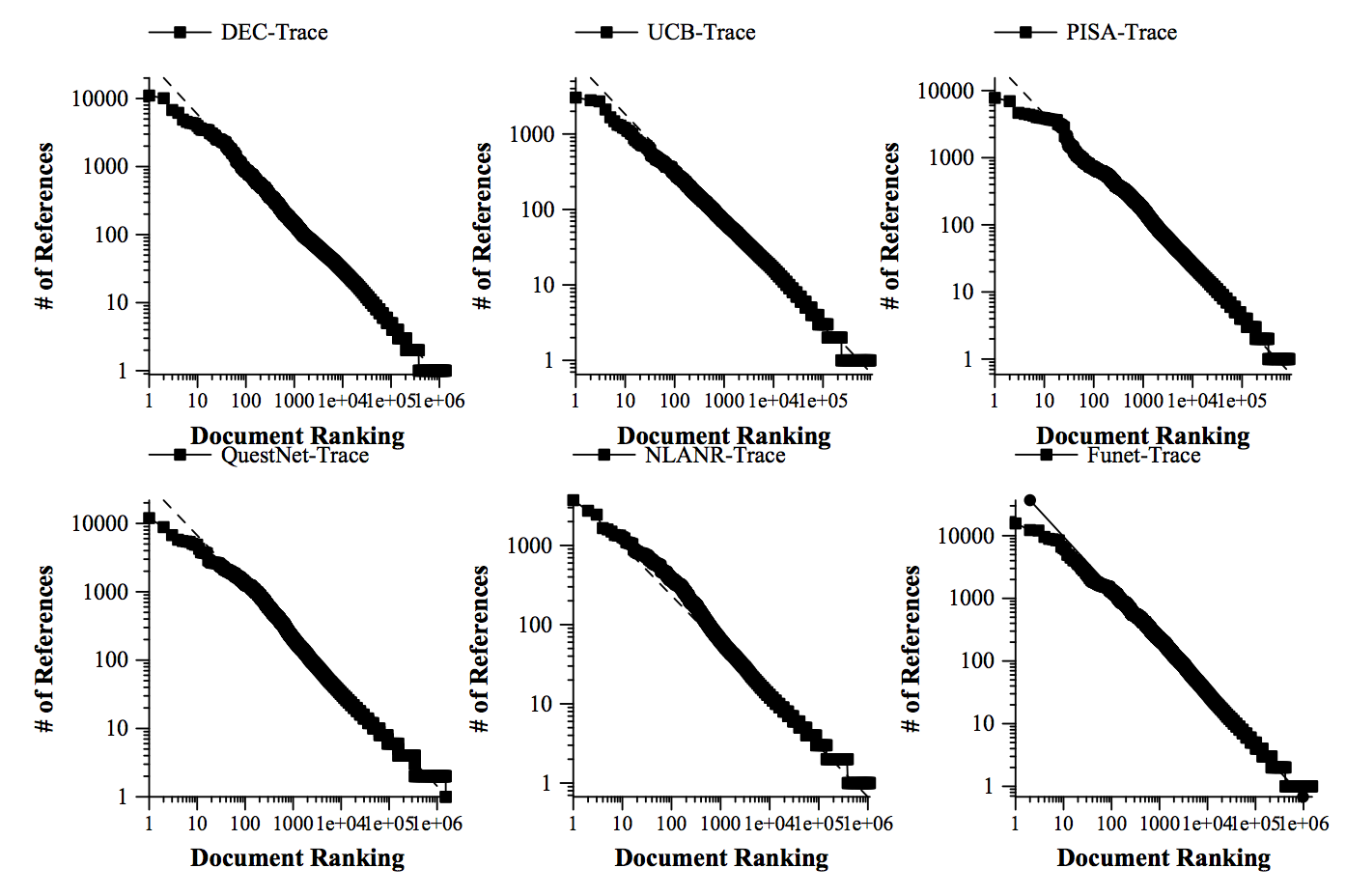 Web Caching and Zipf-like Distributions: Evidence and Implications 
Lee Breslau, Pei Cao, Li Fan, Graham Phillips, Scott Shenker
4
Caching common in distributed systems
Web
Web proxies at edge of enterprise networks
“Server surrogates” in CDNs downstream of origin
DNS
Caching popular NS, A records
File sharing
Gnutella & flooding-based p2p networks
5
Caching within datacenter systems
load
balancers
front-end
web servers
DB / backend
identical
identical
partitioned
6
Caching within datacenter systems
load
balancers
front-end
web servers
DB / backend
identical
identical
partitioned
cache
7
Caching within datacenter systems
look-through
cache
load
balancers
front-end
web servers
DB / backend
identical
identical
partitioned
partitioned
8
Caching within datacenter systems
look-aside
cache
load
balancers
front-end
web servers
DB / backend
identical
identical
partitioned
partitioned
9
Caching within datacenter systems
look-aside
cache
load
balancers
front-end
web servers
DB / backend
identical
identical
partitioned
partitioned
10
Caching within datacenter systems
look-aside
cache
load
balancers
front-end
web servers
DB / backend
identical
identical
partitioned
partitioned
11
Cache management
Write-through
Data written simultaneously to cache and storage
Write-back
Data updated only in cache
On cache eviction, written “back” to storage
12
Caching within datacenter systems
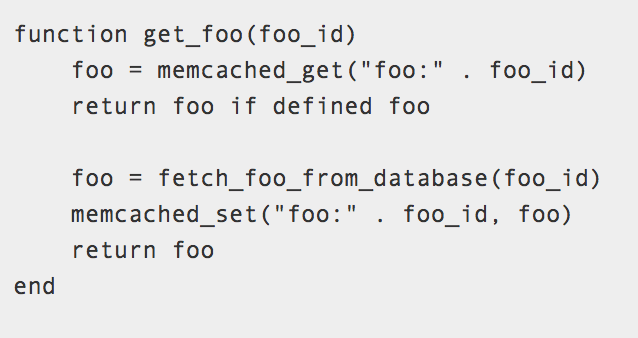 look-aside
cache
load
balancers
front-end
web servers
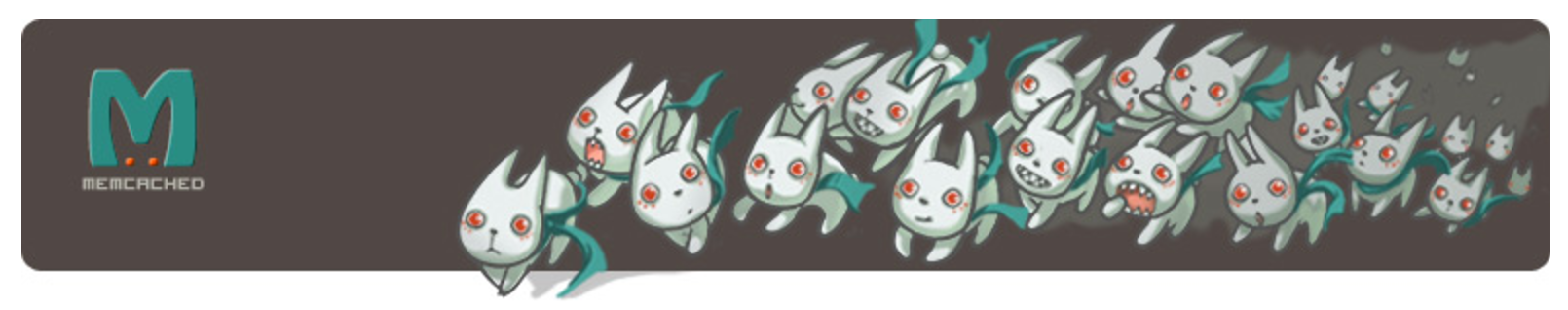 DB / backend
identical
identical
partitioned
partitioned
13